welkom
Peerprijs 2014
waarom
Hoe rationeel is ons lesgeven?
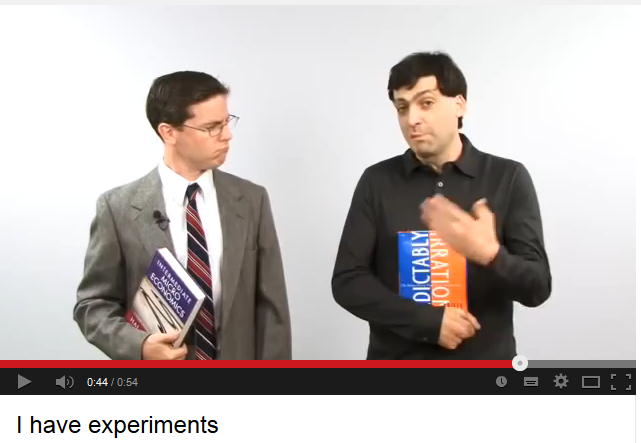 2
waarom
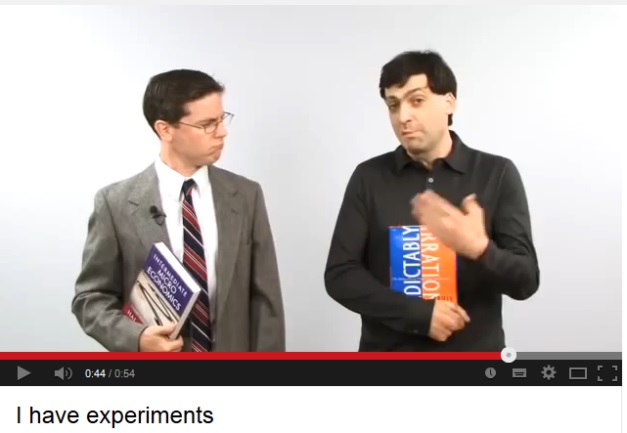 Rationeel kunnen we 
leerlingen misschien het meeste leren door frontaal lesgeven,
EN
Minder rationeel is het belangrijk 
dat leren ook leuk is om leerlingen echt te laten leren.
3
Jury
Maurice Straatmans
	Docent bedrijfseconomie en vakdidactiek 
	HAN ILS en ROC Nijmegen

Anthea van Os
	Meervoudig prijswinnares 
	De Vro(uwe)lijke Economen

Mark Sikkes
	Lerarenopleider economie 
	Hogeschool Windesheim

Harm Hoeksema
	Docent economie 
	Lauwers College te Buitenpost

Henri van den Hout
	Lerarenopleider
	Fontys Lerarenopleiding Tilburg
4
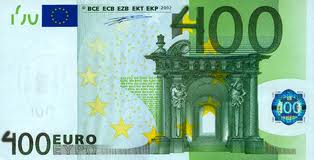 genomineerden
Trade Village
	Henrieke Ros en
	Eva Bronkhorst

Exclusief BTW AUB!
	Loes van Erp

Inflatie berekenen: PIC & CPI
	Willemijn Vlugt

Eervolle vermelding!
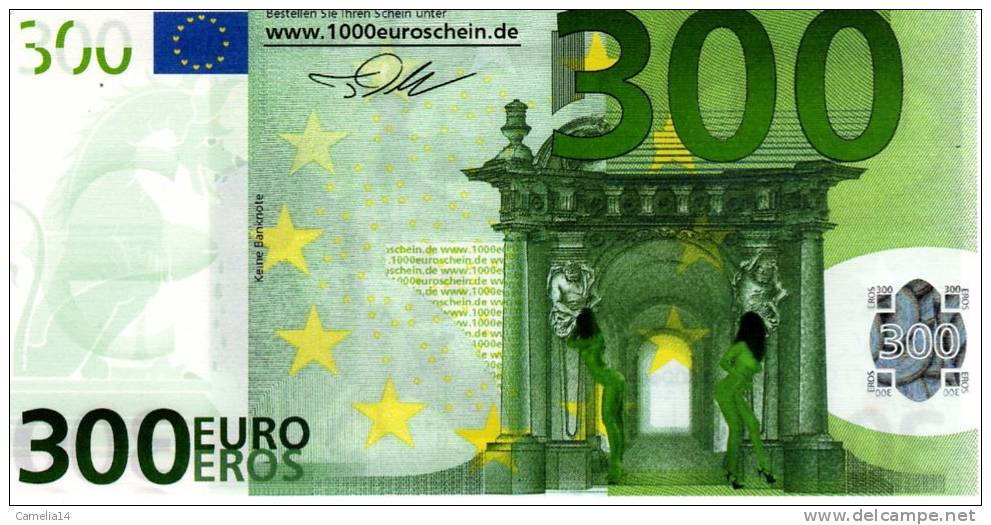 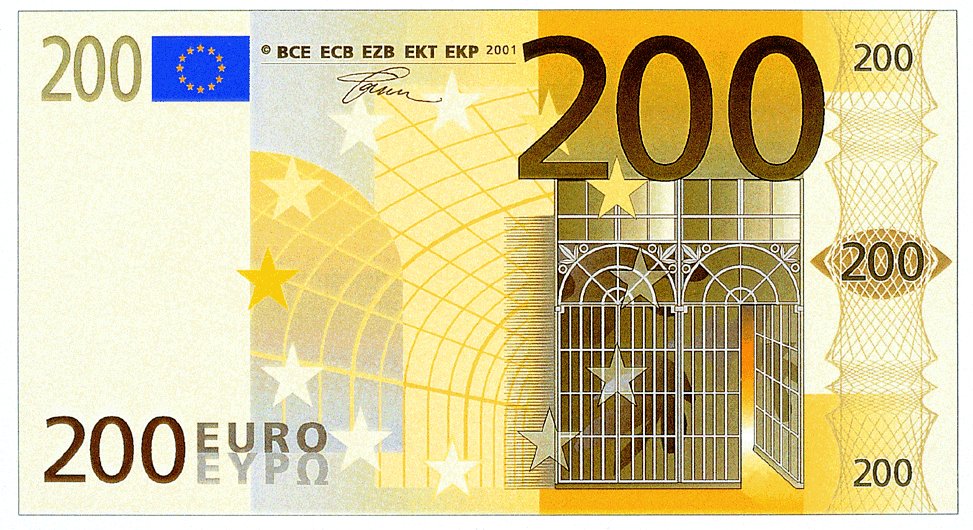 5
Eervolle vermelding
Super bruikbaar in je les!
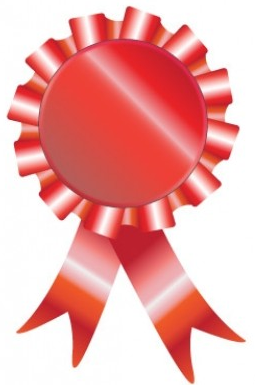 Voor docenten nuttig is dit experiment absoluut een toevoeging op bestaand materiaal.
Geen prijswinnaar omdat het te veel op bestaand spel lijkt.
Maar daarom niet onbruikbaar voor lessen!

Super bruikbaar in je les!
Eervolle vermelding
Klaslokaalexperiment Wisselkoersen – Jos van Nistelrooy
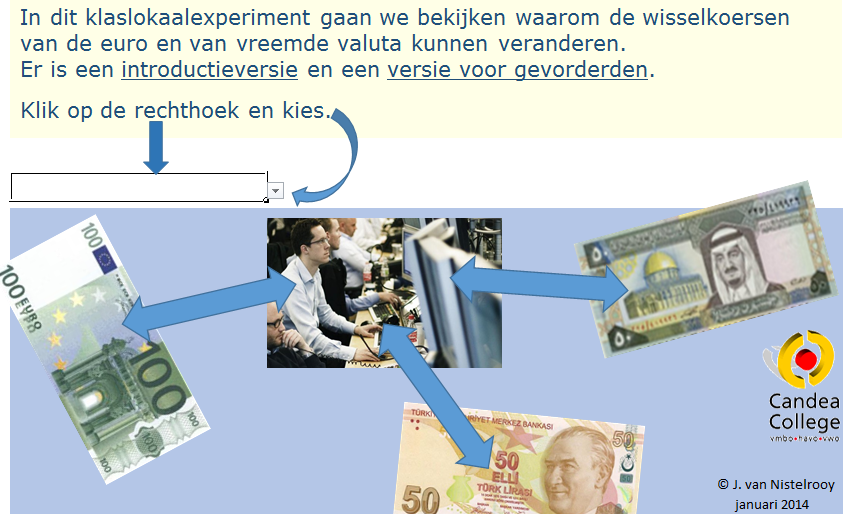 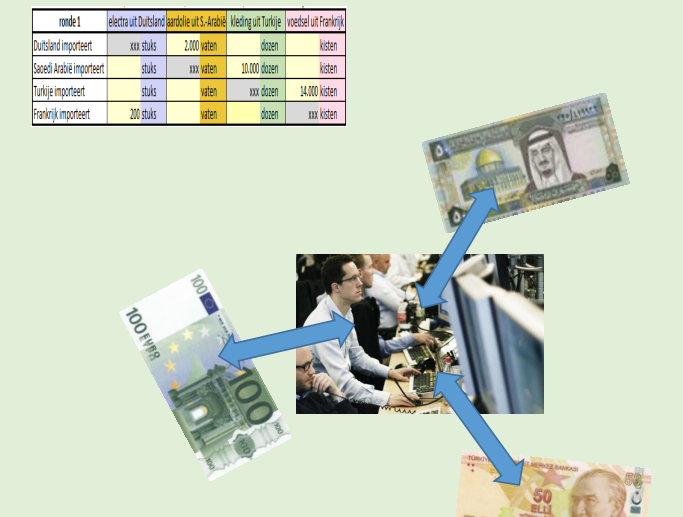 3e Plaats
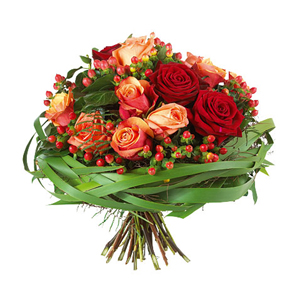 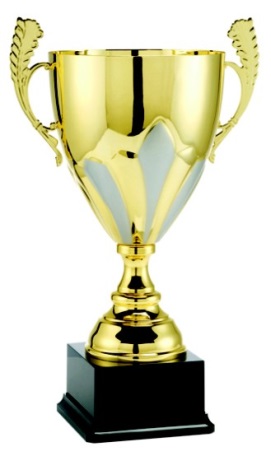 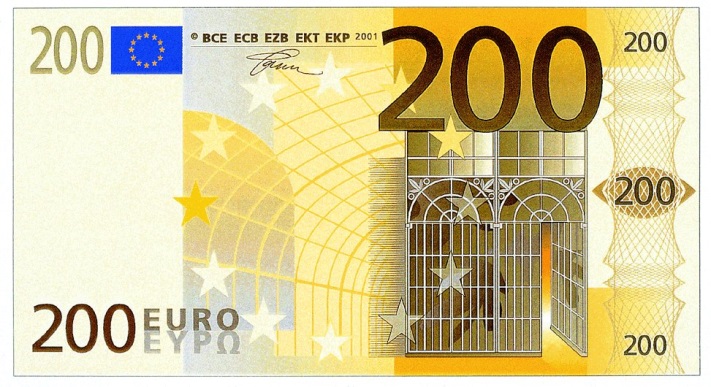 3e Plaats
Inflatie berekenen: PIC & CPI – Willemijn Vlugt
Goed geschreven.
Zeer goede leerdoelen.
Leerdoelen passend bij de doelgroep.

Door de zeer goede uitvoering en heldere hulp in de les een derde prijs!
3e Plaats
Inflatie berekenen: PIC & CPI – Willemijn Vlugt
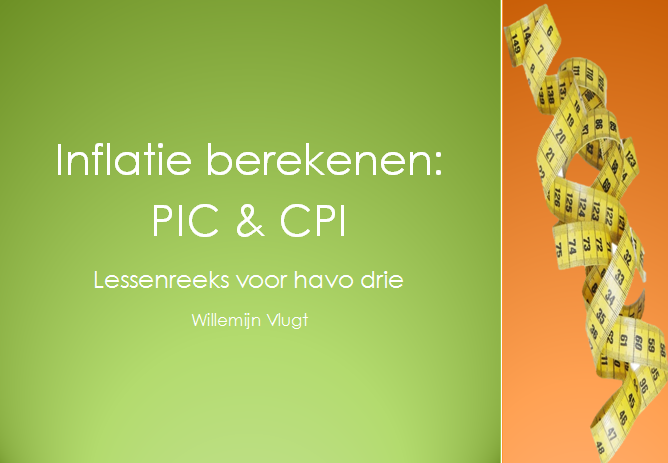 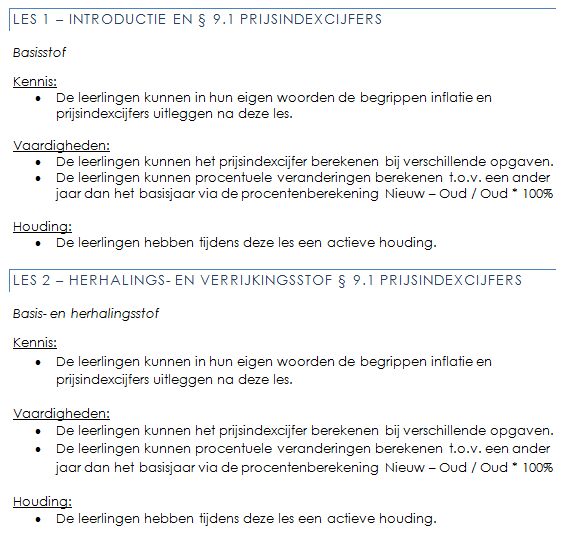 Goed geschreven.
Zeer goede leerdoelen.
Leerdoelen passend bij de doelgroep.

Door de zeer goede uitvoering en heldere hulp in de les een derde prijs!
2e Plaats
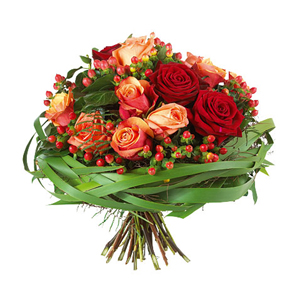 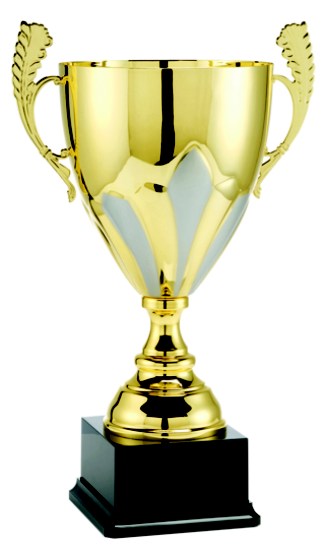 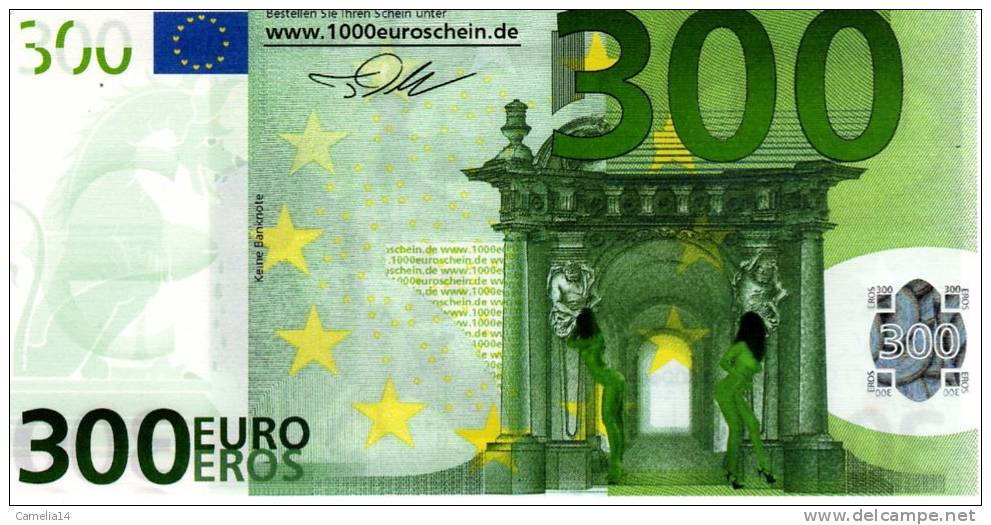 2e Plaats
Trade Village – Henrieke Ros en Eva Bronkhorst
Activerend
Innovatief
Herkenbaar

De activerende en innovatieve kant brengt het tot een tweede plaats. Een betere uitvoering kan het product nog verder versterken!
2e Plaats
Trade Village – Henrieke Ros en Eva Bronkhorst
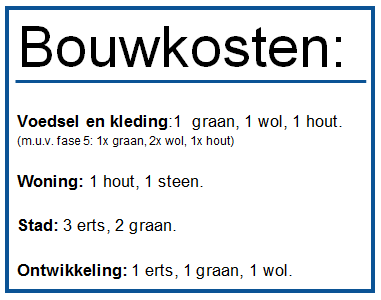 Activerend
Innovatief
Herkenbaar

De activerende en innovatieve kant brengt het tot een tweede plaats. Een betere uitvoering kan het product nog verder versterken!
Hoofdprijs
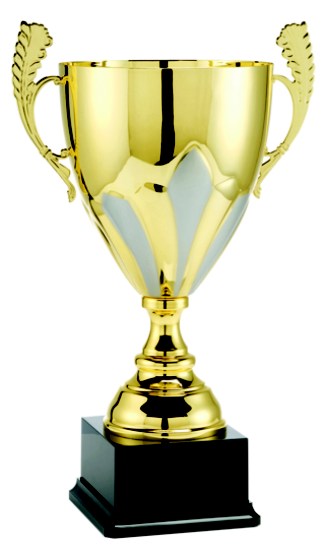 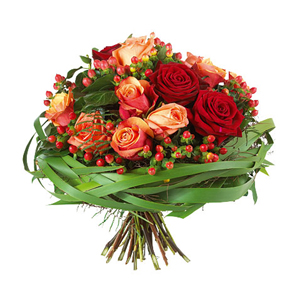 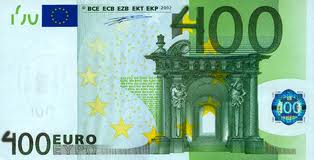 Hoofdprijs
Exclusief BTW AUB! – Loes van Erp
Leerlingen zijn zelf aan het werk.
Met verwerkingsopdrachten verwerken ze de kennis.
Het is goed klaargemaakt voor gebruik door docenten.

Leerlingen in de klas gaan actief aan de slag, dát maakt leren leuker en zorgt dat je het beter onthoudt. Leren is nou eenmaal niet alleen maar rationeel.
Hoofdprijs
Exclusief BTW AUB! – Loes van Erp
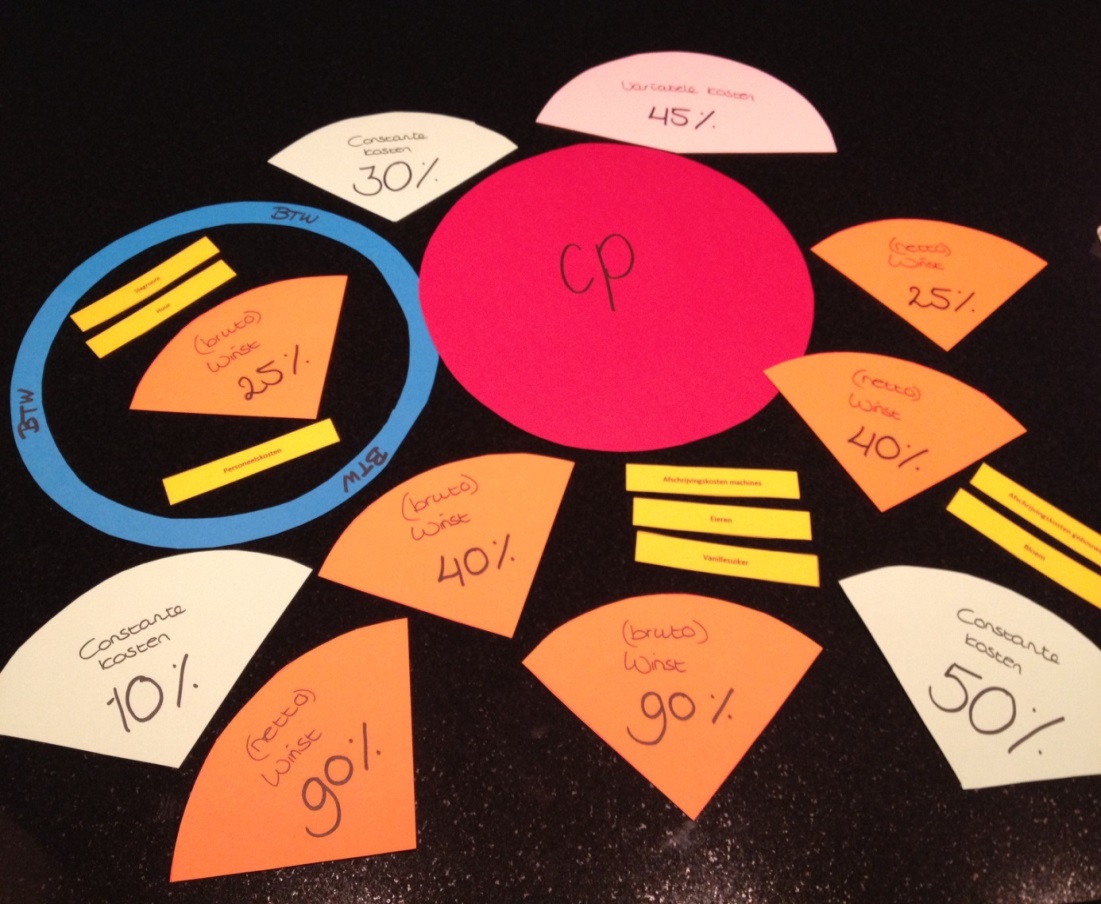 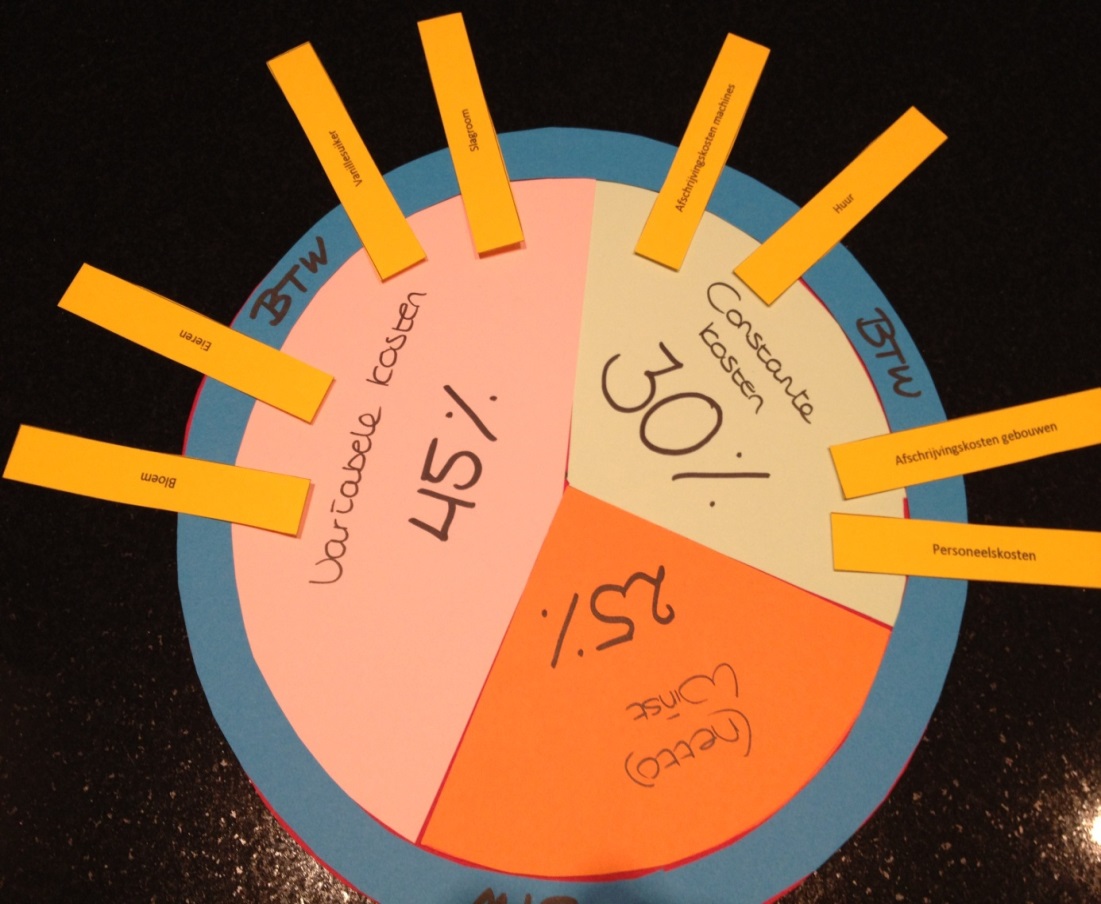 Leerlingen zijn zelf aan het werk.
Met verwerkingsopdrachten verwerken ze de kennis.
Het is goed klaargemaakt voor gebruik door docenten.

Leerlingen in de klas gaan actief aan de slag, dát maakt leren leuker en zorgt dat je het beter onthoudt. Leren is nou eenmaal niet alleen maar rationeel.
Loes zegt hier zelf over: “De winnaar krijgt een prijsje. En hoe geweldig om te zien dat een stoere jongen van 21 jaar de hele les met zijn zelf uitgekozen dinosaurus op zijn bureau zit! Het maakt het voor leerlingen leuker én voor de docent!”
WALL OF FAME
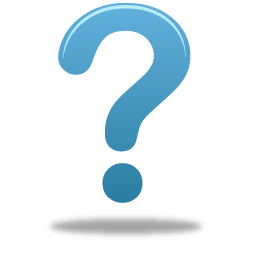 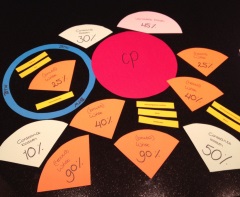 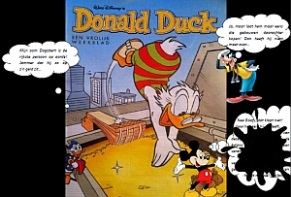 2013
2014
2015
Judith Simpelaar
Loes van Erp
peerprijs@vecon.nl
Thomas Buster
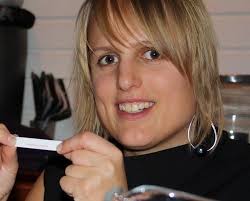 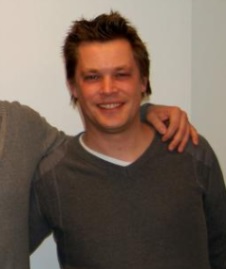 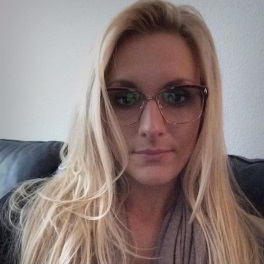 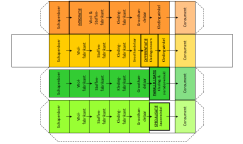 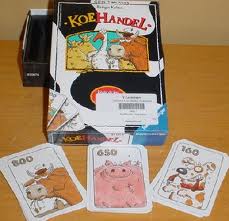 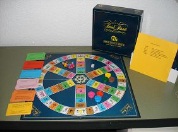 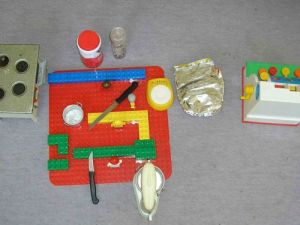 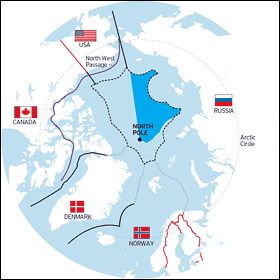 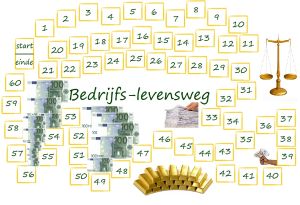 2008
2009
2010
2011
2012
Evelien Hoekman
Gerriët van Zuthem
Geert Hoevers
Evert-Jan Wierbos
Arjen van Vuren
Anthea van Os
Anthea van Os
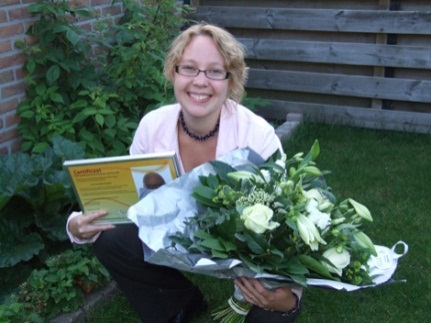 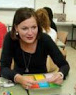 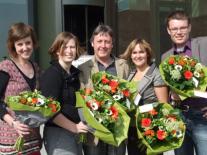 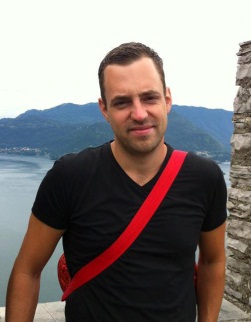 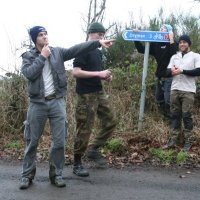 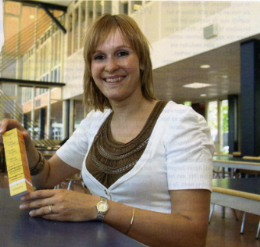 Meer?
Peerprijs 2015
Voor 1 maart 2015
Mail naar: peerprijs@vecon.nl

Alle inzendingen staan op:
www.vecon.nl


Tot volgend jaar!
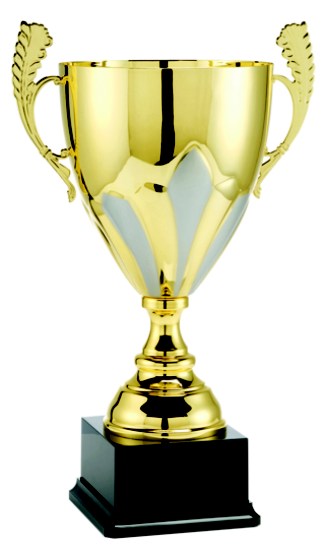 Hoe rationeel is jouw lesgeven?
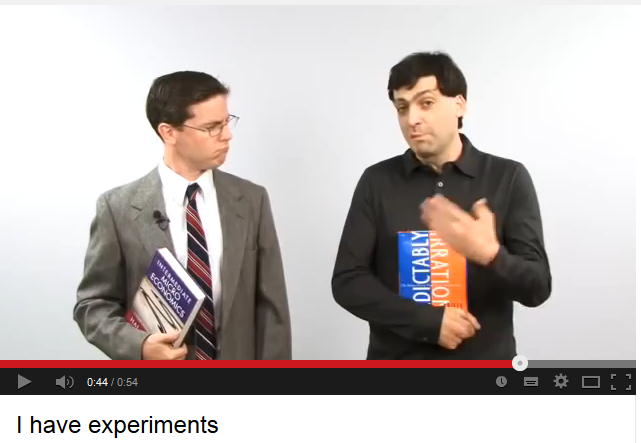 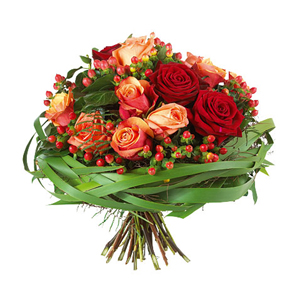 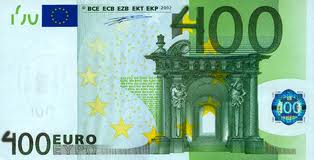 18